DRUGI DELI SVETA (10. – 15. STOLETJE)
1. AZIJA
a)	Bližnji vzhod
	Obvladujejo ga ARABCI; začetek vzpona TURKOV. 

b)	Indija
	Zaradi stikov z Arabci se sem širi islam  spori med hindujci in muslimani.

c)	Država Khmerov
	območje današnje Kambodže (hindujsko svetišče Angkor Vat)
Angkor Vat
d) Kitajska
	10. – 13. stol.  dinastija SUNG (mirno obdobje, razvoj). V začetku 13. stol. jo v okvir svoje države vključijo Mongoli (Džingiskan).

e) Japonska
	dejansko oblast imajo ŠOGUNI (vrhovni poveljniki vojske); prestolnica cesarjev je v Kiotu, a so skoraj brez moči.
2. AFRIKA
S. in V. del pod vplivom islama.

V 10. stol. postane Egipt zaradi trgovine stičišče zahoda in vzhoda.

Pomembni središči v S. Afriki - ozemlje današnje Tunizije in Maroka.

Najstarejša država J od Sahare je bila verjetno Gana – Dežela zlata.
3. AMERIKA
Prve stike imeli že Vikingi (okoli l. 1000).

Visoki kulturi v Srednji Ameriki: MAJI (po 10. stol. preselitev na Jukatan), AZTEKI (Mehika; zelo zapleten koledar; obvladali medicino; gradili templje, palače).

V Andih okoli l. 1200 nastane kultura INKOV, ki v 15. stol. ustvari veliko državo (prestolnica Cuzco; stroga državna uprava  uradniki skrbeli za gradnjo svetišč – npr. Machu Picchu, cest, mostov, poljedelskih teras).
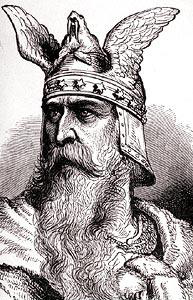 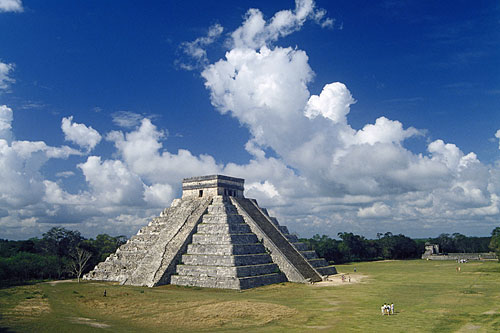 Chichen Itza
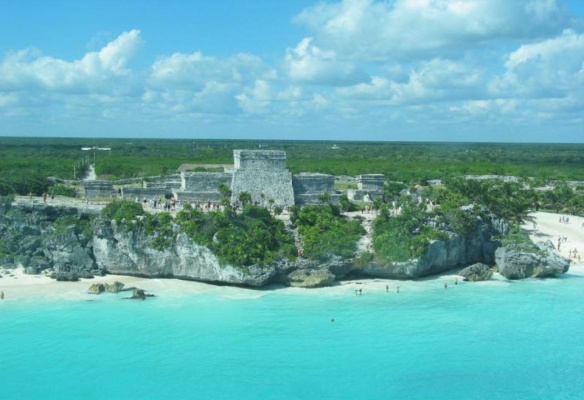 Tulum
Leif Erikson
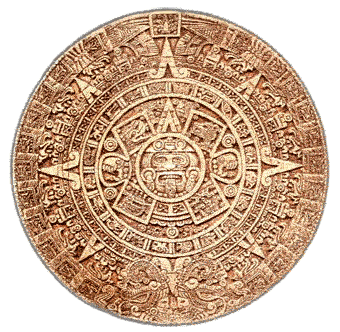 azteški koledar
Machu Picchu – inkovsko svetišče
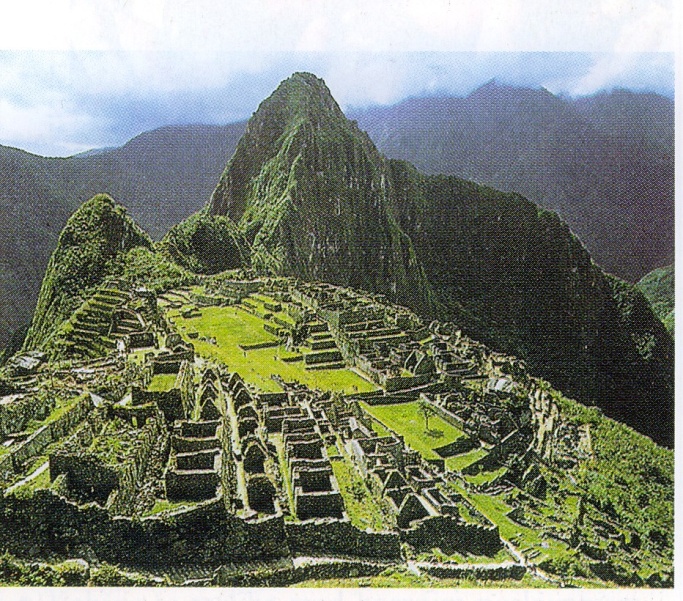 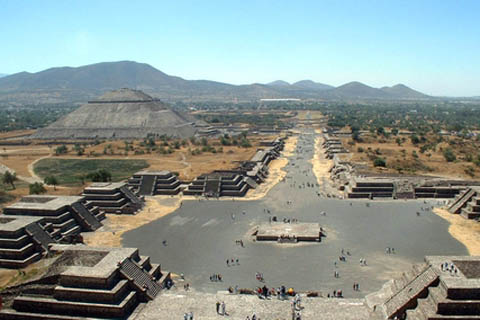 Teotihuacan – azteško svetišče
4. AVSTRALIJA in NOVA ZELANDIJA
V Avstraliji so domorodci ABORIGINI  lov, nabiralništvo; orožje: lesena kopja, bumerangi; glasbilo didžeridu (didgeridoo).
Na Novi Zelandiji so domorodci MAORI (znani po tattoo-jih).
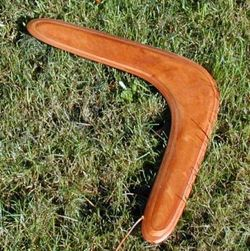 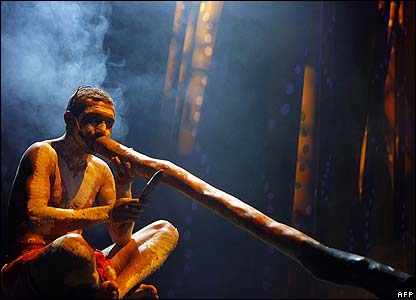 bumerang
Aborigin
didgeridoo
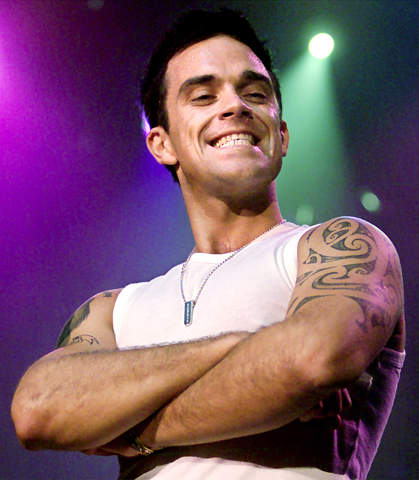 maorski bojevnik
Robbie Williams
5. VDORI V EVROPO
VIKINGI   skandinavski trgovci in gusarji; v 9. in 10. stol. ogrožali Z., V. Evropo in Sredozemlje; stalno naselili v Normandiji, delu Anglije in Irske.
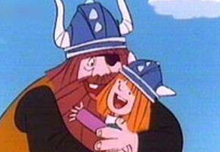 MADŽARI  ugro-finska jezikovna skupina; v 10. stol. se ustalijo v Panonski nižini.

ARABCI – SARACENI  tako so evropski pisci  imenovali Arabce iz Sirije; osvojili del Palestine in Male Azije, S. Afriko, del Pirenejskega polotoka.
MONGOLI  državo v 13. stol. ustanovi Džingiskan; odlični jezdeci in lokostrelci; prodrli v V-Evropo; omogočili izmenjavo dobrin in idej med Evropo in Daljnim vzhodom.
Džingiskan
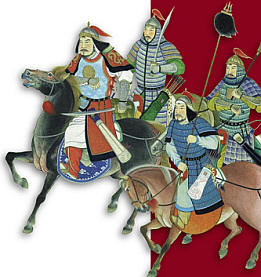 TURKI 
azijsko nomadsko ljudstvo;
zgodaj prevzeli islam;
OSMAN – utemeljitelj države konec 13. stol.;
v 14. stol. prodor na Balkan – zmagi ob reki Marici in na Kosovem polju;
poseben tip fevdalizma  krščanska raja (podložniki) v slabšem polažaju kot muslimanska

	plačujejo posebne davke: HARAČ, DEVŠIRMA
sultan Osman I.
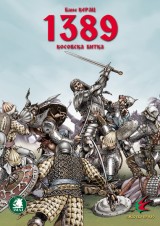 kosovska bitka